第十四课 选择（2）
语法复习：
之类，多余，保险，不由得，临，无可奈何
每天______睡觉前，丽丽都爱吃一些巧克力、蛋糕_______的东西，妈妈心里_______十分担心。可是怎么劝她也不听，妈妈对她________，她说：妈妈，您的担心是______的，您总这么唠叨，我________不会胖的。
临
之类
不由得
无可奈何
保险
多余
争论
跟他争论
争论（工作上的）问题
争论得很激烈
发生了争论
坦白（形/动）
（1）态度坦白   性格坦白   胸怀坦白     很坦白
坦白地说
（2）主动~、向警察~
~罪行、~错误、~问题
性格坦白
他这个人___________，大家都很喜欢他。
2. 经过警察的努力，那个罪犯终于______________。
坦白了自己的罪行
算（是）
不算大、不算高、不算贵
     算便宜的、算是高的
算是中年人、不算是孩子
算是违法、不算迟到
生词
观念
坦白
各种各样   
疯
养老院   
独生女 
优越 
算（是）
富裕   
不觉     
浪漫
干涉   
免得   
耽误    
不止  
争论   
最后通牒       
独生子    
对得起
语法：   免得
你多穿一点儿，免得感冒。
你应该经常给妈妈打电话，免得她担心。
A，免得B。
用“免得”完成对话：
1． A：这本参考书你是在哪儿买的？我也想买一本。
      B：你如果需要就送给你，________________。
2． A：我马上就去找他。
      B：先打听清楚地址再去，________________。
3． A：这件事情派谁去合适呢？
      B：这件事很重要，你还是亲自去一趟，___________。
4． A：我已经好长时间没给父母打电话了。
      B：你还是赶快给父母打个电话吧，_________。
免得你再买
免得白跑一趟
免得耽误事儿
免得他们担心
语法： 以
1.她虽然什么都没有说，但以实际行动帮助了我。
2.他以妻子的名字给自己的饭店命了名。
3.能以志愿者的身份参加这次活动，我感到非常荣幸。
4.那个国家以各种优惠条件吸引了很多投资者。
以+名词（或名词性结构）（书面语）
用“以”完成对话：
1.  A：您别说了，我不想听。
     B：你一定得听！这几句话，我不是以一个父亲的名义，而是__________________对你说的。
2.  A：他昨天为什么给妈妈洗脚？
     B：每个人表达爱的方式都不一样，他_____________表达了对母亲的爱。
3.  A:   每年都有很多人想去那个公司。
     B：是啊，那个公司_____________________吸引了很多人才。
4.  A：你真的能做到吗？
     B：您就看我的实际行动吧，我会_______________证明的。
以一个朋友的名义
以这种方式
以很多优惠条件//以高工资
以实际行动
第5段：判断对错，说明理由
张平是用自己的钱买的房子。
张平付完了全部的房款。
他们聊天的时候，房子还没“交房”。
张平的母亲打算卖掉现在的房子，因为她也要买新房子。
听了张平母亲的话，小刘想了想，说：以后我们还要一起住吗？
第6段：
选择谁？
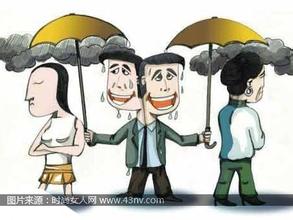 必须，大不了，干涉，免得
只能，耽误
第7段：
分开 还是 一起住？
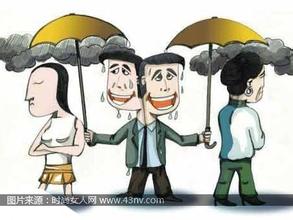 生活习惯，思想观念，坦白，各种各样，忍受
独生子，分开，
伤心，对得起
小结
重点词： 争论、坦白、算（是）
语法：免得、以
课文：
  （1）张平为什么感到无可奈何？（口头）
  （2）王娜遇到了什么问题？（口头）
预习：
生词42—52（重点词：培养，义务）
语法：以及、凭、在……下
预习课文10—最后：
    王娜的父母有哪方面的担心？